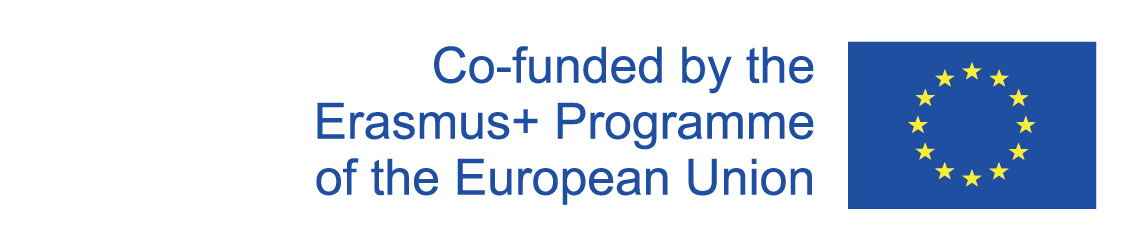 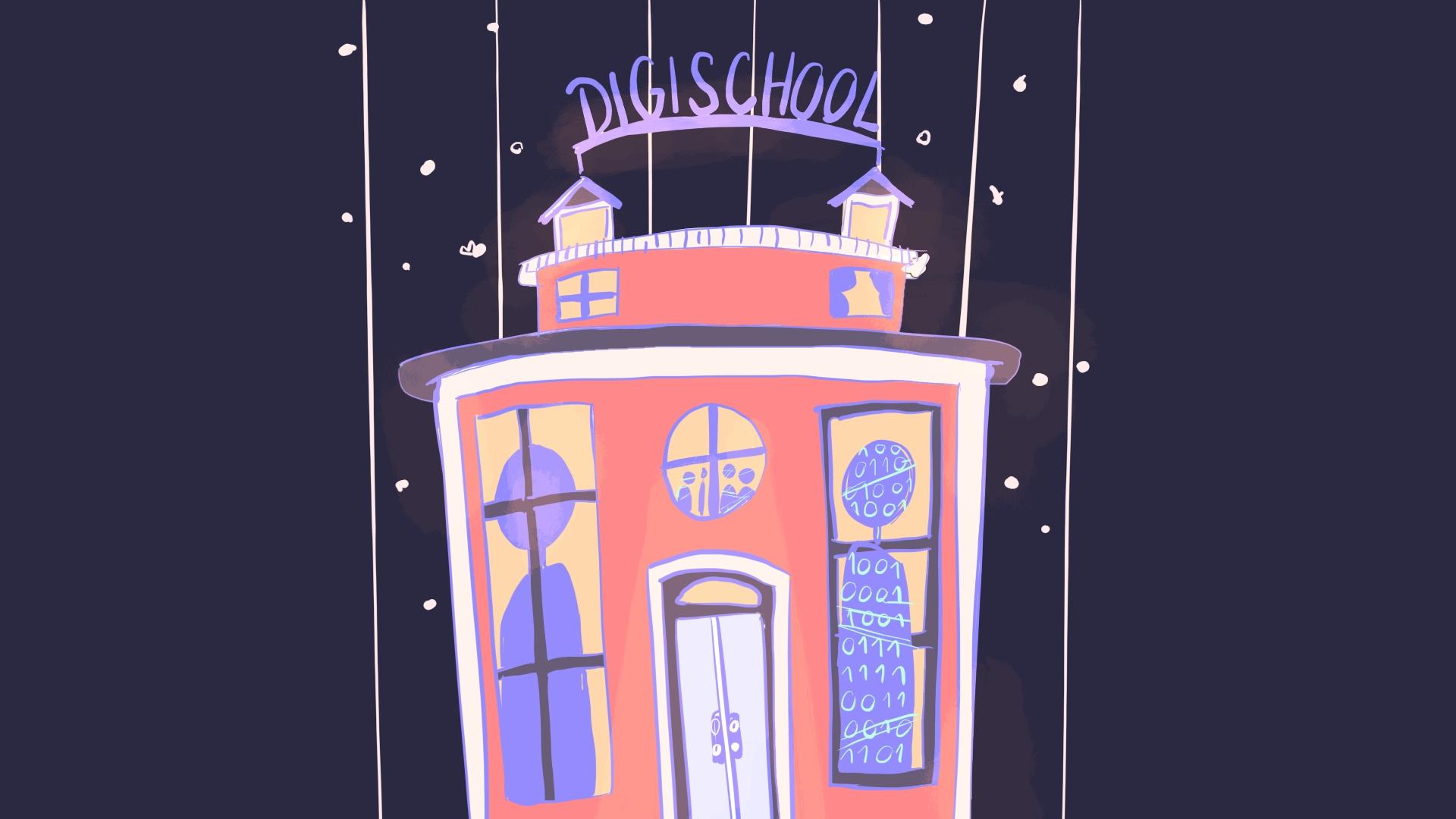 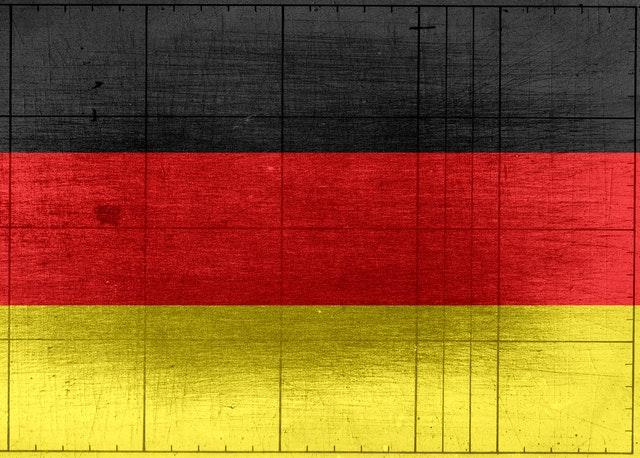 Digi school DEUTSCH
2020-1-SK01-KA226-SCH-094350
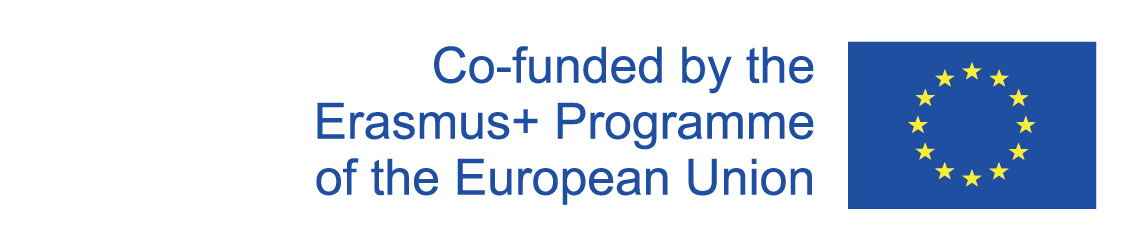 THEMA: MENSCH UND NATUR
  SPRACHNIVEAU: A2
  ALTER: 17 JAHRE
2020-1-SK01-KA226-SCH-094350
‹#›
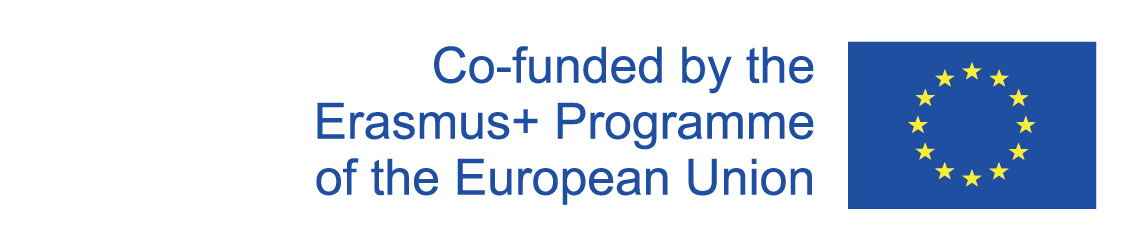 INHALT
4 Jahreszeiten
01
02
Wortschatz
Das Wetter
03
2020-1-SK01-KA226-SCH-094350
‹#›
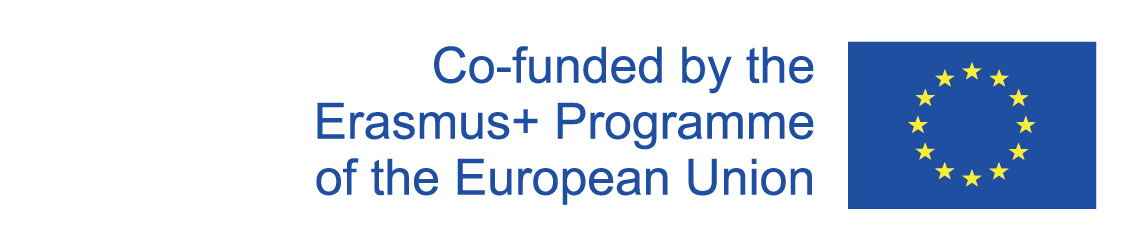 1
4 Jahreszeiten
2020-1-SK01-KA226-SCH-094350
‹#›
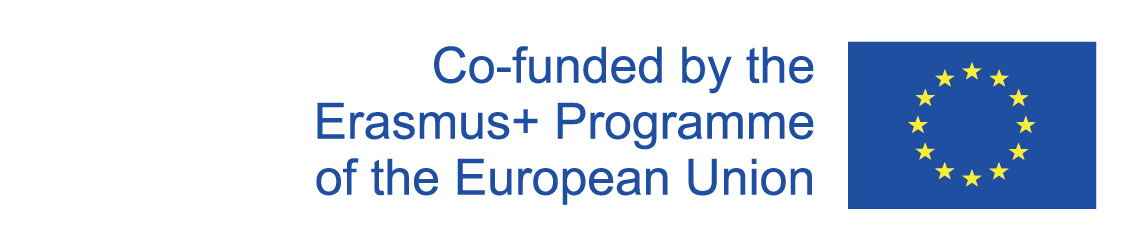 Wie sieht das Wetter im Frühling, im Sommer, im Herbst, im Winter aus?
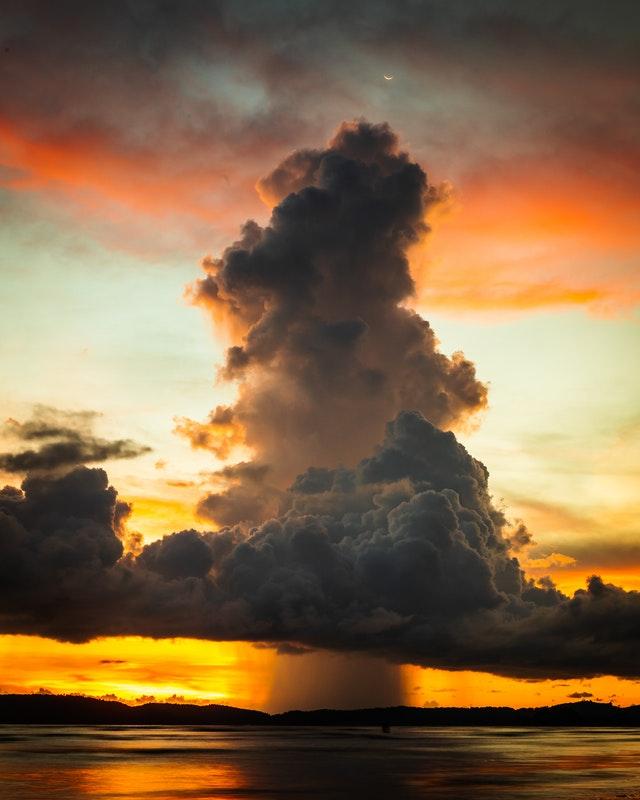 Wie sieht das Wetter aus?
2020-1-SK01-KA226-SCH-094350
‹#›
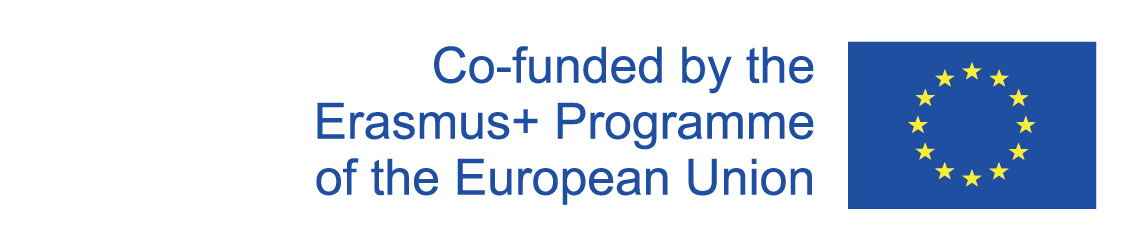 2
Wortschatz
2020-1-SK01-KA226-SCH-094350
‹#›
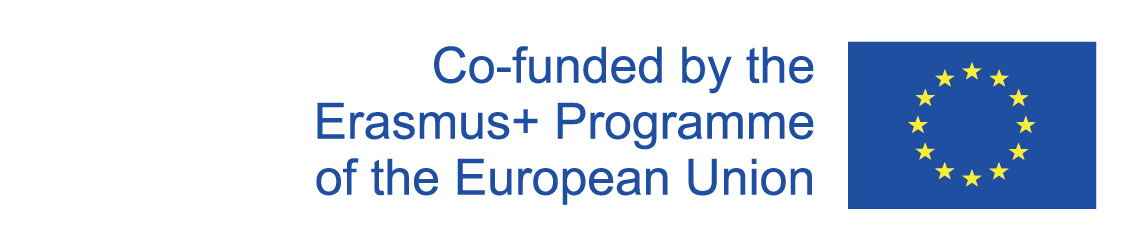 Hast du den Wetterbericht gesehen?
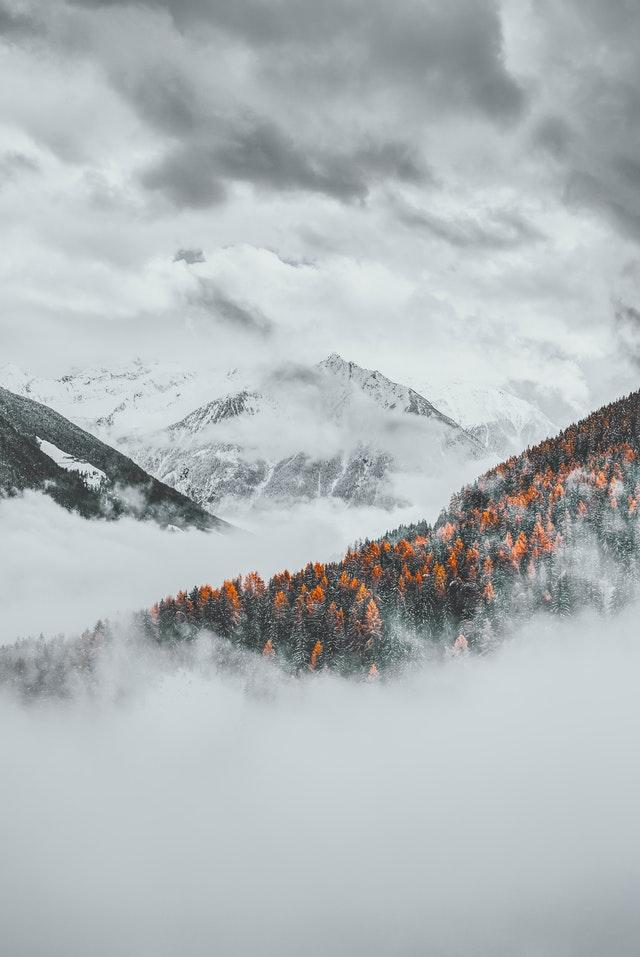 Video
Was ist richtig?
2020-1-SK01-KA226-SCH-094350
‹#›
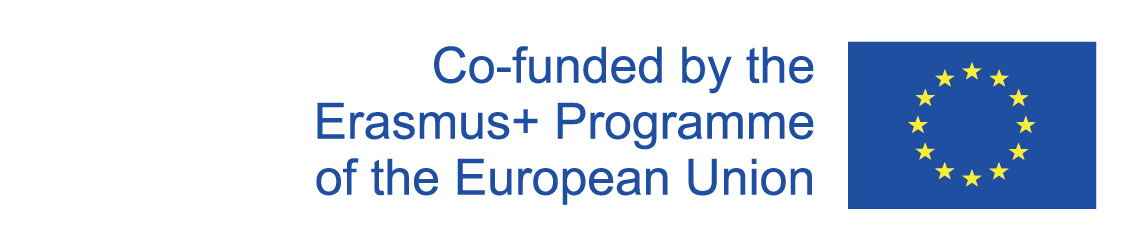 3
Das Wetter
2020-1-SK01-KA226-SCH-094350
‹#›
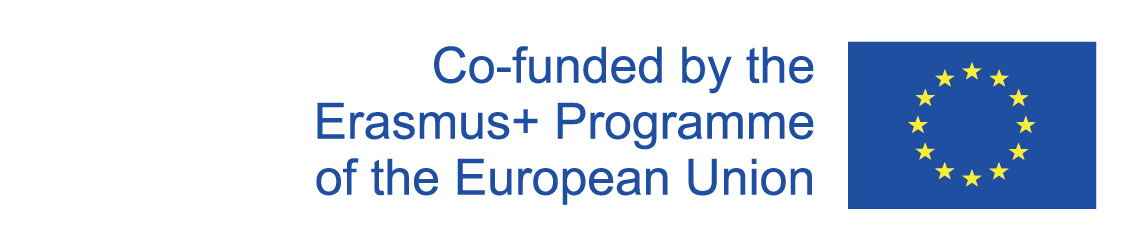 Das Wetter
Heute lernen wir über das Wetter
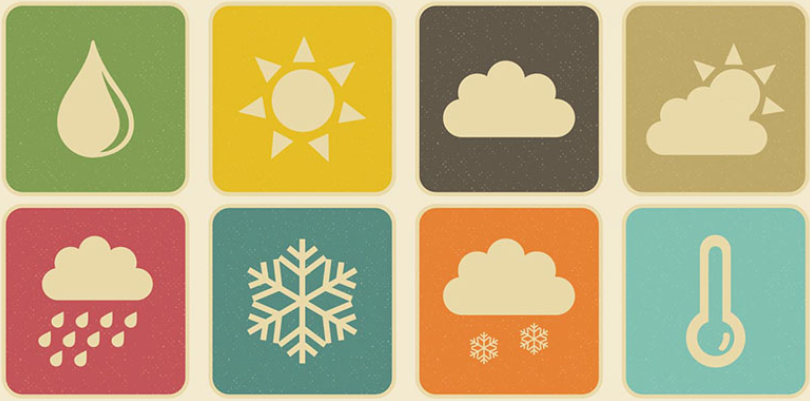 - Wie sieht das Wetter im Frühling aus?
- Wie sieht das Wetter im Sommer aus?
- Wie sieht das Wetter im Herbst aus?
- Wie sieht das Wetter im Winter aus?
2020-1-SK01-KA226-SCH-094350
‹#›
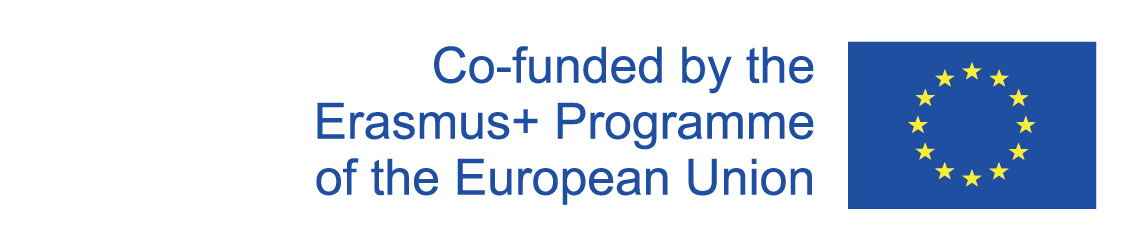 Das Wetter
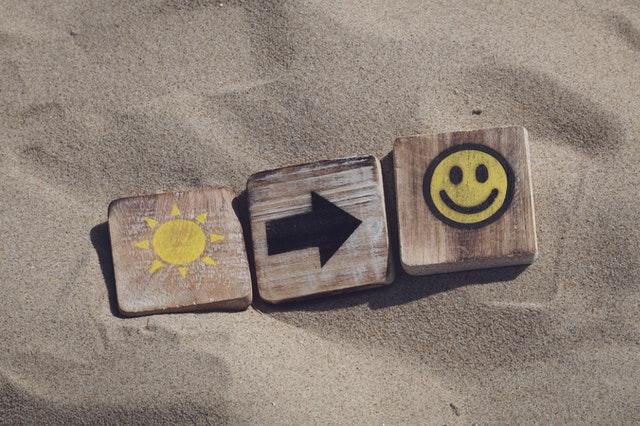 Lückentext
2020-1-SK01-KA226-SCH-094350
‹#›
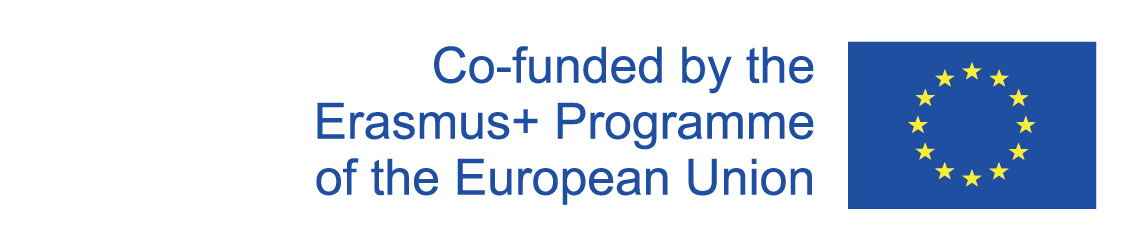 R E S O U R C E S
https://learningapps.org/
https://www.wetter.de/
https://create.kahoot.it/
https://www.youtube.com/watch?v=JoW0gQe1pic&ab_channel=UsefulGermanwithChris
https://www.youtube.com/watch?v=xxmyiTDi0rU&ab_channel=SuperDeutsch 
https://www.pexels.com/
2020-1-SK01-KA226-SCH-094350
‹#›
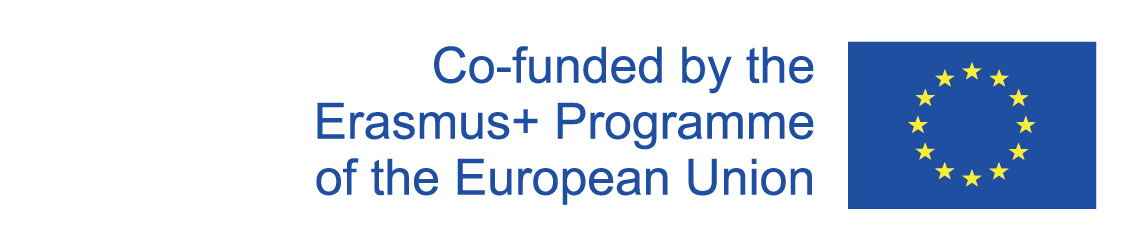 EN The European Commission's support for the production of this publication does not constitute an endorsement of the contents, which reflect the views only of the authors, and the Commission cannot be held responsible for any use which may be made of the information contained therein.
SK Podpora Európskej komisie na výrobu tejto publikácie nepredstavuje súhlas s obsahom, ktorý odráža len názory autorov, a Komisia nemôže byť zodpovedná za prípadné použitie informácií, ktoré sú v nej obsiahnuté.
2020-1-SK01-KA226-SCH-094350
‹#›